More than Meets the Eye
Direct and Indirect Characterization
Take Note!
How does the passage describe the person?
How would you describe this person?
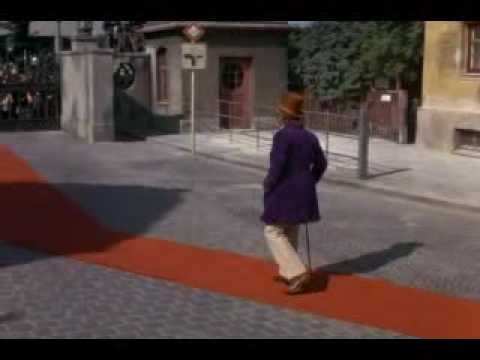 [Speaker Notes: Jobned1. (2009, June 16). Wonka's Grand Entrance [Video]. YouTube. Retrieved July 24, 2020, from https://www.youtube.com/watch?v=sz9jc5blzRM]
Essential Question
How do authors add layers of complexity to a character’s identity?
Lesson Objectives
Identify direct and indirect characterization in texts.
Write a character description using information gathered from various sources.
Think-Pair-Share
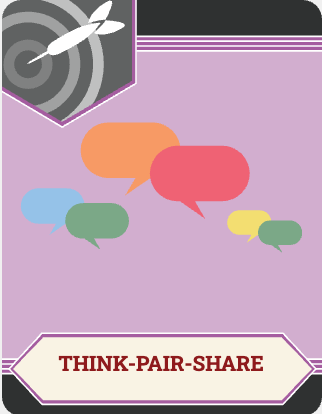 What can a person conclude by just looking at a person and seeing how they are dressed?
What else could someone discern about your personality by looking at you?
Think-Pair-Share
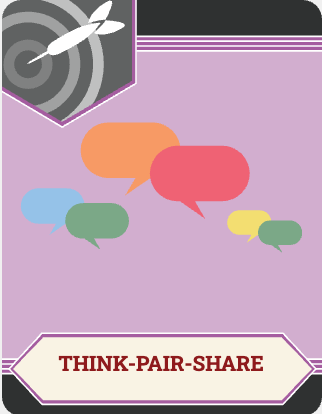 Is it fair for someone to make a judgement about a character based on what they can see?
Think-Pair-Share
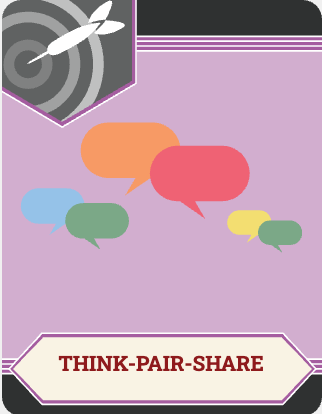 In addition to physical characteristics, what other information can provide  details about someone’s character?
Think-Pair-Share
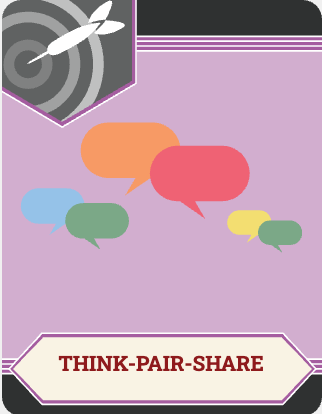 What does the phrase “more than meets the eye” mean?
How does this phrase apply to understanding facets of someone’s character?
Think-Pair-Share
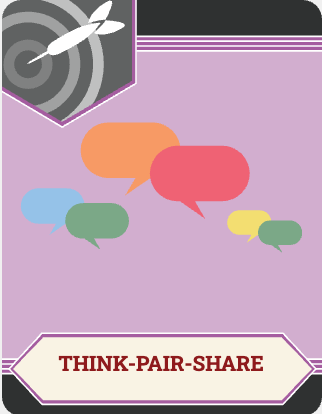 What does it mean to discern elements of someone’s character using context clues?
How is that different from understanding a person based on just seeing them?
Direct Characterization
Tells us specifically what a character is like
Indirect Characterization
Shows facets of a character through various context clues
 
The author does not directly tell us these things. We infer them based on analyzing how characters speak, how they look, how they act toward other characters, and how other characters act toward them.
Charlie and the Chocolate Factory
The Four Rotten Children
Essential Question
How do authors add layers of complexity to a character’s identity?
Pass the Picture
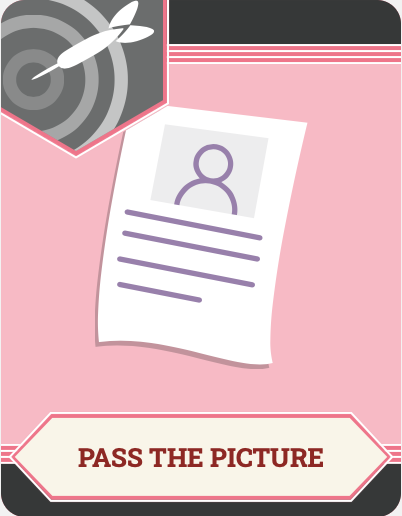 In your small group, take turns passing the picture around and adding examples of:
Direct and indirect characterization. 
New details about the character.
Essential Question
How do authors add layers of complexity to a character’s identity?